Integrating Web 2.0 Tools In The World Language Classroom
By: Christine S. Stanley and Giuliana F. Chapman
April 21, 2012
Session 79
1:00 – 2:00 PM
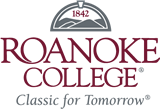 Our Students
2012
What is Web 2.0?
Web 2.0 is the term given to describe a second generation of the World Wide Web that is focused on the ability for people to collaborate and share information online. Web 2.0 basically refers to the transition from static HTML Web pages to a more dynamic Web that is more organized and is based on serving web applications to users. Other improved functionality of Web 2.0 includes open communication with an emphasis on web-based communities of users, and more open sharing of information. Over time Web 2.0 has been used more as a marketing term than a computer-science-based term. Blogs, wikis, and web services are all seen as components of Web 2.0.
                                 Source- Webopedia http://www.webopedia.com/
Technology can seem…
Word Cloud by
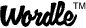 Technology can foster…
Online Language Exchange Programs
The Mixxer
Language exchange program from Dickinson College via Skype
Talk with native speakers over Skype
Use as an individual or as a large group
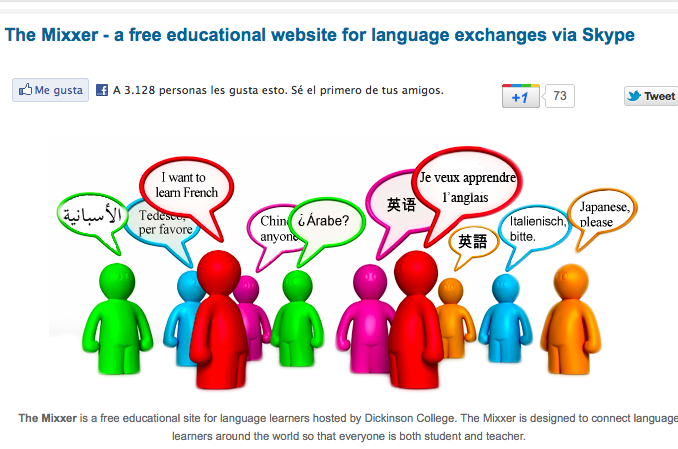 More Online Language Exchange Communities
MyLanguage Exchange

Shared Talk by Rosetta Stone
Live Streaming and Backchanneling
Ustream 
Broadcast video live around the world.  Videos can be viewed on smartphones, iPads, iPhones, Tablets, etc…
Students can post comments and videos
TodaysMeet
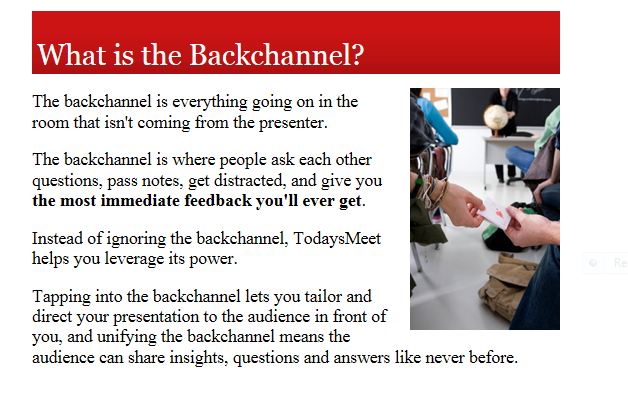 TodaysMeet
Text to Speech
Text to Speech
This language portal can “read” text that has been added in the target language. 
Example in Italian     
Example in French
Students can replay the file to practice their pronunciation or to “check” a paper by listening for errors that they miss in written text.
Vocabulary Builder
Quizlet (Online Flashcards with Sound Files)
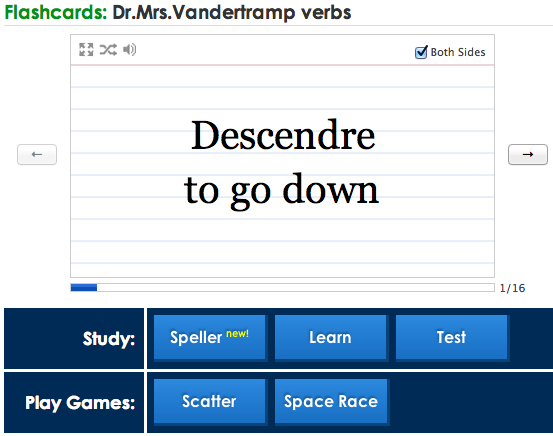 Making an App
AppsBar
This program will allow you to make your own apps for free in less than 30 minutes.  AppsBar will also publish your app in the Adroid Market and in iTunes.  No language programming is required to use this site.
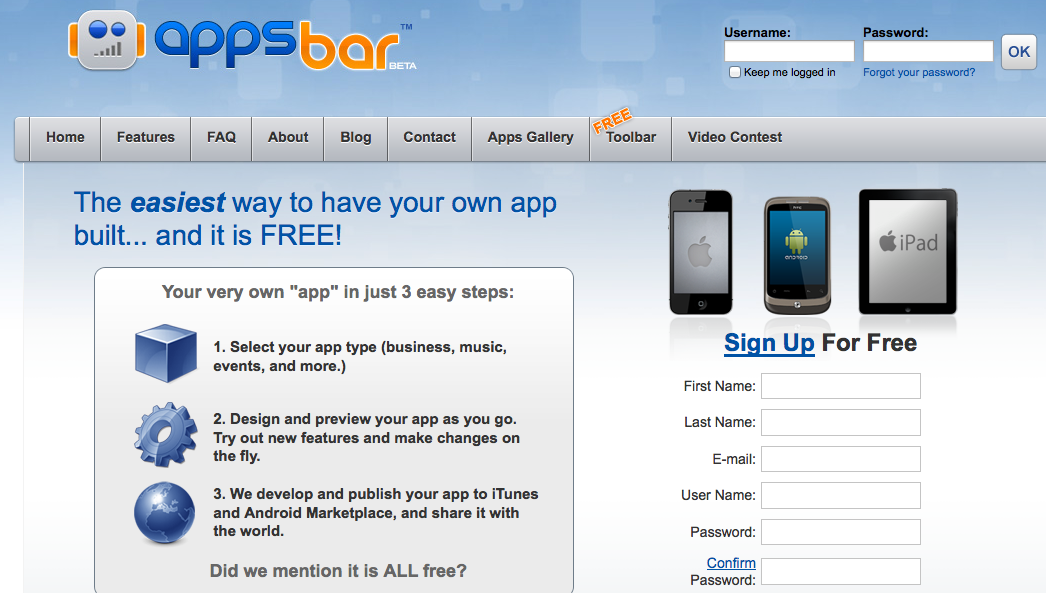 Apps Bar
Apps Bar
Google Docs
To make forms that can be used as sign up sheets for special events
Create an Account, Click on the Documents tool, Choose the option to create a Form
Insert a title, add any questions you want or need
Can change the theme to suit your needs
Google Documents Editor
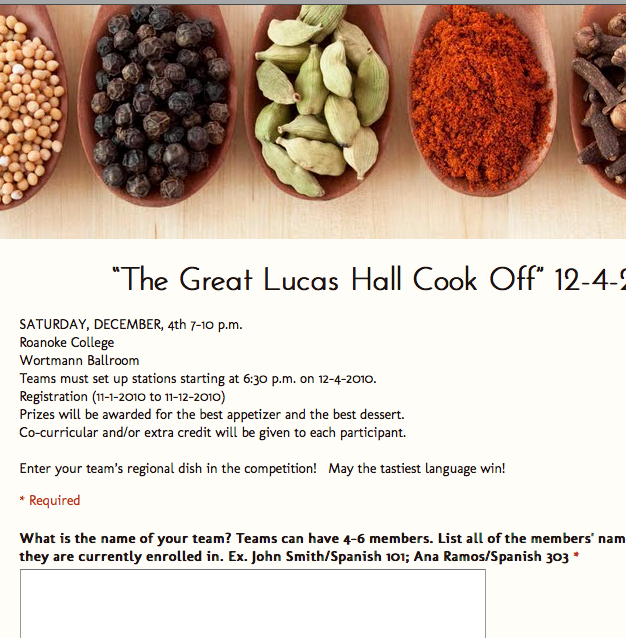 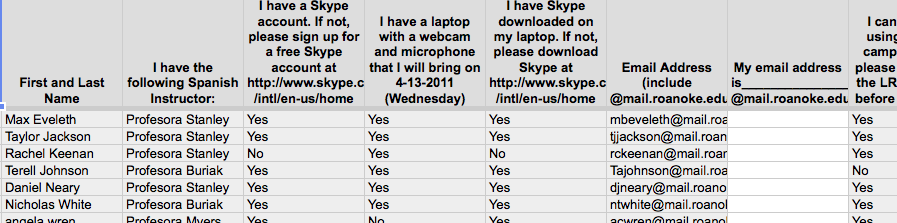 Qr Codes
Kaywa
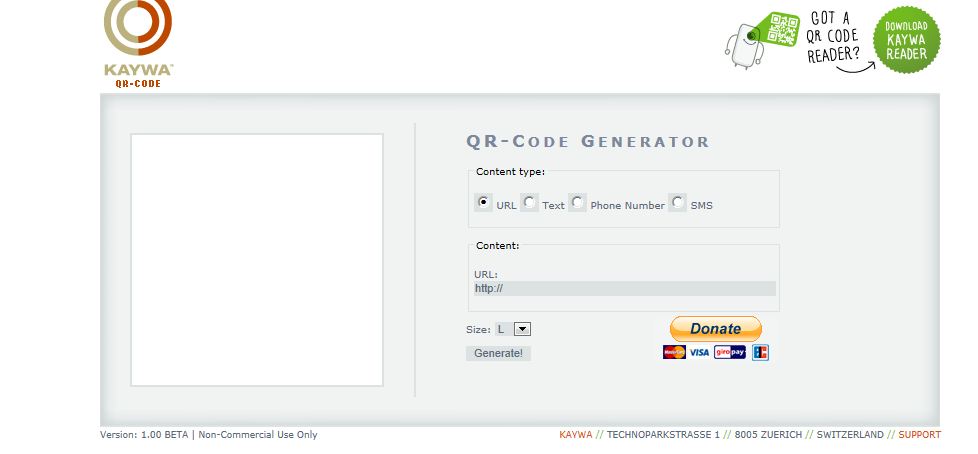 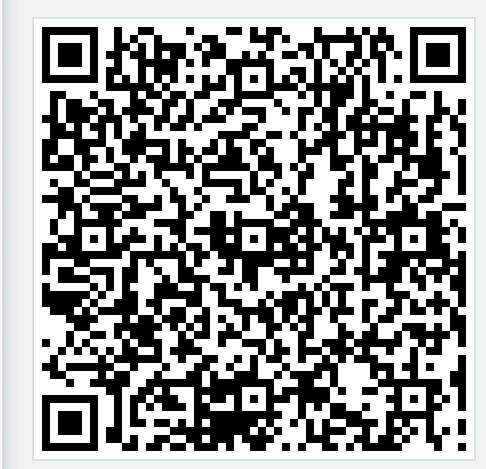 How can you use Qr Codes?
Add multimedia content to hard copy pages (Tutorials, Websites, Solutions, Audio / Video Files, Contact Information, etc…)
Scavenger hunts using Qr Treasure Hunt Generator
Voting or Polls (asking questions using Webdoc.com)
Digital Story Telling (place codes around campus or on pictures around the classroom; integrate with realia)
Information Gap Activities
Qr Codes
Book Reviews
Creating Mnemonics (by students)
School Tours (Review directions and commands)
Students can create content 
Class Announcements or Quick Warm-ups
Lyrics Training
Easy and fun method to learn a foreign language through music.
Game like scenario to fill in the lyrics to popular music videos.
Different levels easy, medium, hard.  (See examples)
Different languages including Italian, German, English, Spanish, French etc…
Program can also translate songs (using Google Translate) as you hear them.
Karaoke Mode
[Speaker Notes: Giuliana]
Levels of Lyrics Training
Levels of Lyrics Training
[Speaker Notes: Giuliana]
Tools for Screen Captures
Need to make a short video capturing a computer’s screen?
Try these tools for simple screen recording:
Screen Cast O Matic 15 minutes free; 60 minutes $12 (Pro version)
JING 5 minutes free
[Speaker Notes: Christine]
Ideas for Using Screen Captures
Students can make a weekly announcement or report about what they have learned or will be learning
Students can explain grammatical concepts presented in class
Have students capture information for their digital portfolio
Students can record questions about homework or technological issues
File Conversion
Zamzar
Download videos and files and convert them online without downloading any software.
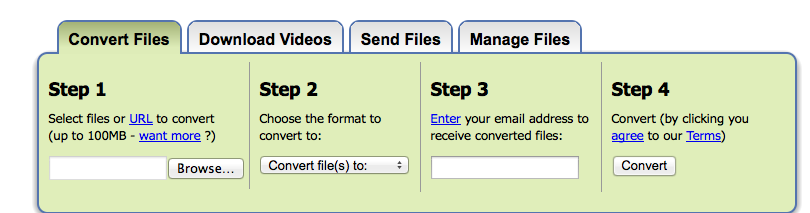 [Speaker Notes: Christine]
Videos
ViewPure
TubeChop
Only use what you need from a video.  Use YouTube videos without seeing the comments and advertisements.
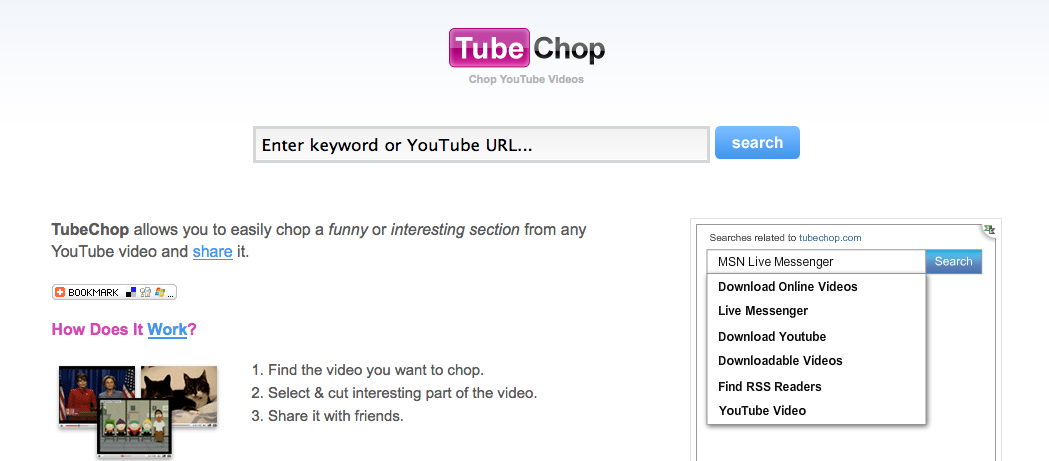 [Speaker Notes: Giuliana]
Il postino - Massimo Troisi
Voice Recorder Activity
Students use voice recorder App on cell phone
Make short recordings outside of class (5 seconds)
Record “sounds of the day,” “sounds of campus,” etc.
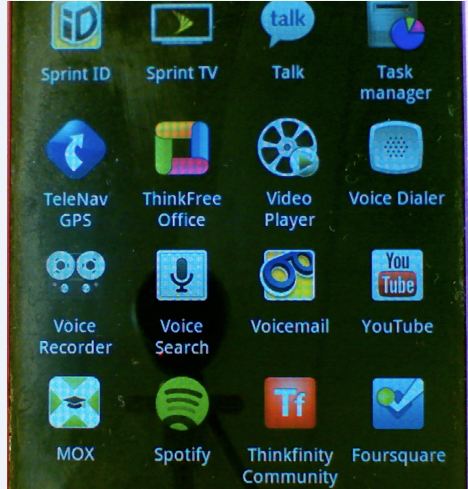 Voice Recorder Activity
Present in class the name of the sound (demonstrative adjectives, possessive adjectives, adjectives in general)
More advanced students can explain significance
Variation: play guessing game with students (irregular verbs, e.g. oír)
Cellphones
Remind101
This is a free service for teachers. Teachers can set up a maximum of 10 classes.  Students (and parents) self-enroll into the class online. Texts can be sent to the entire class.  Students will not have access your personal cellphone number.
Try it now…
[Speaker Notes: Christine]
Remind101
“I think that Remind101 is very useful for college students. On more than one occasion, this program has helped remind me of an assignment/test that I had completely forgot about. I believe that only positive things would result from more widespread usage of Remind101 on college and high school campuses.”
Zack Lukado- Roanoke College
Cellphones
Celly
Text and polling (use like Clickers)
Take short online quizzes
Text to Screen (Interactive walls)
Mobile Learning
Discussions can be moderated before being posted.
Celly Activity
Send a text in target “text language” to students that asks a question 
Students can text a response back 
e.g. dv 6?   (in biblioteca)
e.g. c ved ven h22? (ven no. ci ved sab?)
e.g. dove 6 and? (al cinema)
Students can come to class prepared to answer question verbally
How to contact us:
Christine S.  StanleyRoanoke CollegeDepartment of Modern Languages108 Lucas Hall540-378-5196cstanley@roanoke.edu
Giuliana F. ChapmanRoanoke CollegeDepartment of Modern Languages223 Lucas Hall540-375-2082chapman@roanoke.edu
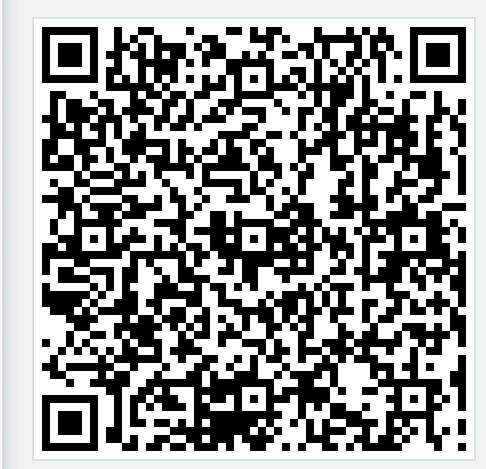 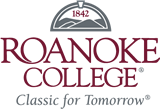